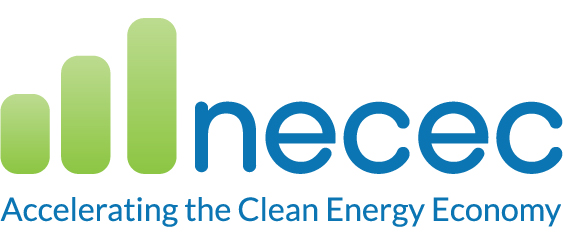 Massachusetts Utility 
Grid Modernization Plans:
A Clean Energy Perspective

Janet Gail Besser
VP, Policy and Government Affairs

New England Electricity Restructuring Roundtable  
September 25, 2015
New England Clean Energy Council
NECEC is a clean energy business, policy and innovation organization whose mission is to accelerate New England’s clean energy economy to global leadership by building an active community of stakeholders and a world-class cluster of clean energy companies.
2
Grid Mod and Clean Energy
Distribution grid as enabling platform 
Common objectives across jurisdictions 
Reliability/resiliency
Reduce effects of outages 
Reduce costs to customers
Optimize demand 
Integrate Distributed Energy Resources (DER)
System efficiency 
Improve asset management
3
NECEC Pillars of “Modern” Grid
MODERN GRID
Dx (and Tx) Planning
Regulatory Framework
Rate Design
Innovation
4
Key Criteria / Elements
Planning for a Modern Grid
Long-term focus
Create “optionality” 
Two-way communications and power flow
Integrate DER (not just interconnect)
Forward Looking Regulatory Framework
Focus on outcomes and results (rather than inputs)
Support investments to upgrade and modernize grid
5
Key Criteria / Elements
Fair and Efficient Rate Design
Set fair prices for distributions services to customers
Compensate DER for services/benefits to grid
Send accurate price signals to customers (TVR)
Unlocking Innovation 
Distribution utilities as system integrators
Budgets for demonstration and testing new technologies
6
MA Grid Modernization Plans
Eversource
Underlying grid reliability
National Grid
4 scenarios
Unitil
Practical grid mod
All are first steps forward
What comes next?
7
NECEC Information
NECEC White Paper:
Leading the Next Era of Electricity Innovation: The Grid Modernization Challenge and Opportunity in the Northeast, http://www.cleanenergycouncil.org/files/NECEC_Leading_Next_Era_Electricity_Innovation.pdf 

Peter Rothstein, President, prothstein@necec.org 
Janet Gail Besser, VP, Policy and Government Affairs, jbesser@necec.org
8